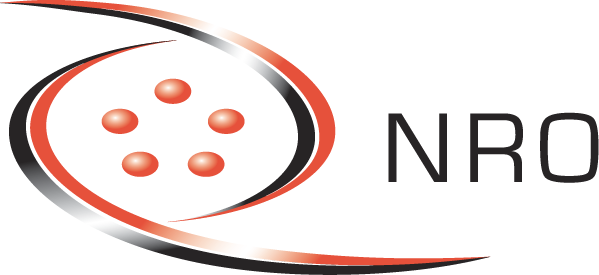 INTERNET NUMBER RESOURCE STATUS REPORT
As of 30 December 2011
Prepared by
Regional Internet Registries
AfriNIC, APNIC, ARIN, LACNIC and the RIPE NCC
December 2011
Internet Number Resource Report
IPv4 ADDRESS SPACEWhat is the status of each of the 256 /8s?
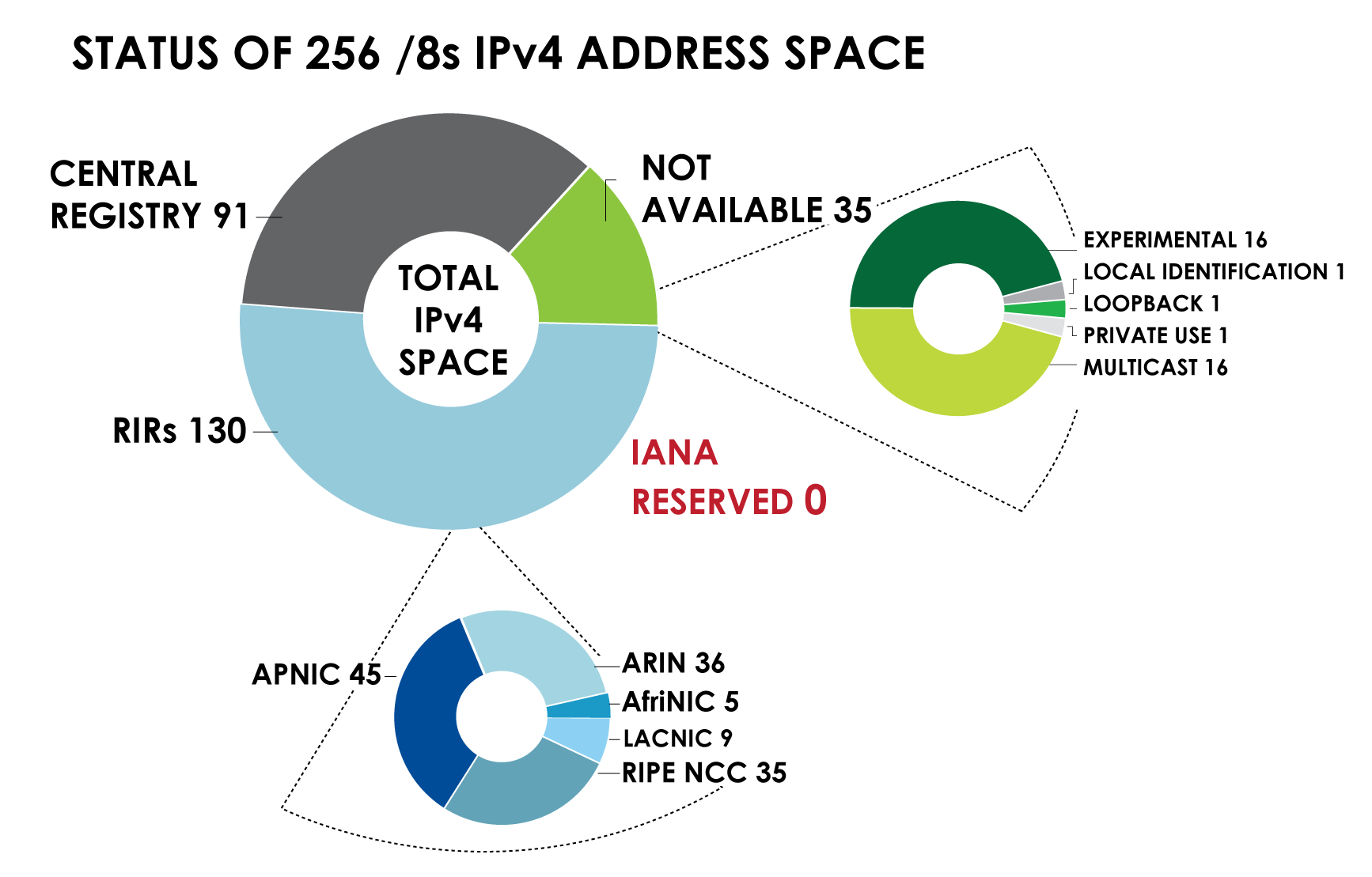 December 2011
Internet Number Resource Report
IPv4 ADDRESS SPACE ISSUED(RIRs TO CUSTOMERS)In terms of /8s, how much space did each RIR issue by year?
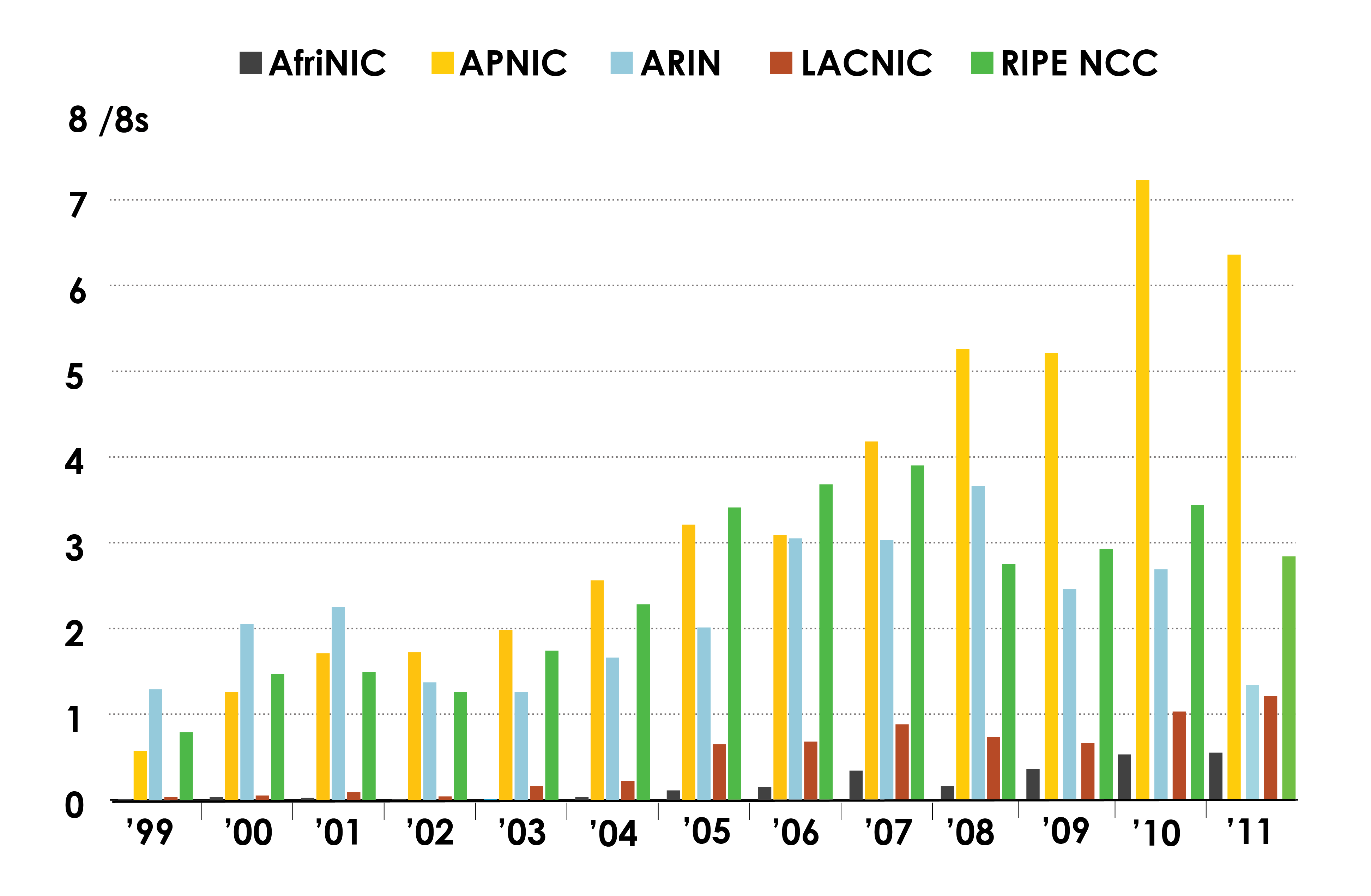 December 2011
Internet Number Resource Report
IPv4 ADDRESS SPACE ISSUED (RIRs TO CUSTOMERS)In terms of /8s, how much total space has each RIR issued?(Jan 1999 –  Dec 2011)
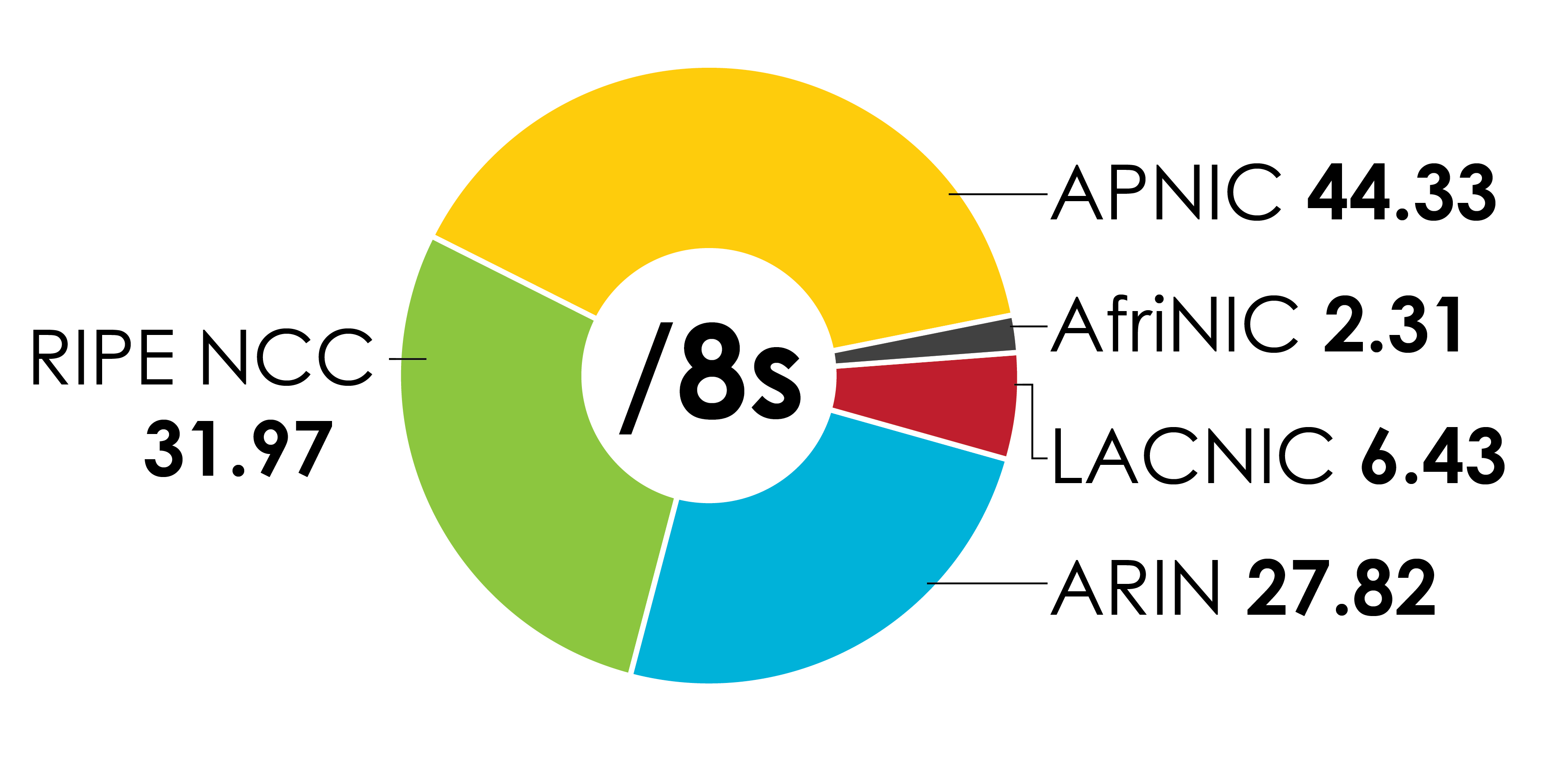 December 2011
Internet Number Resource Report
ASN ASSIGNMENTS (RIRs TO CUSTOMERS)How many ASNs has each RIR assigned by year?
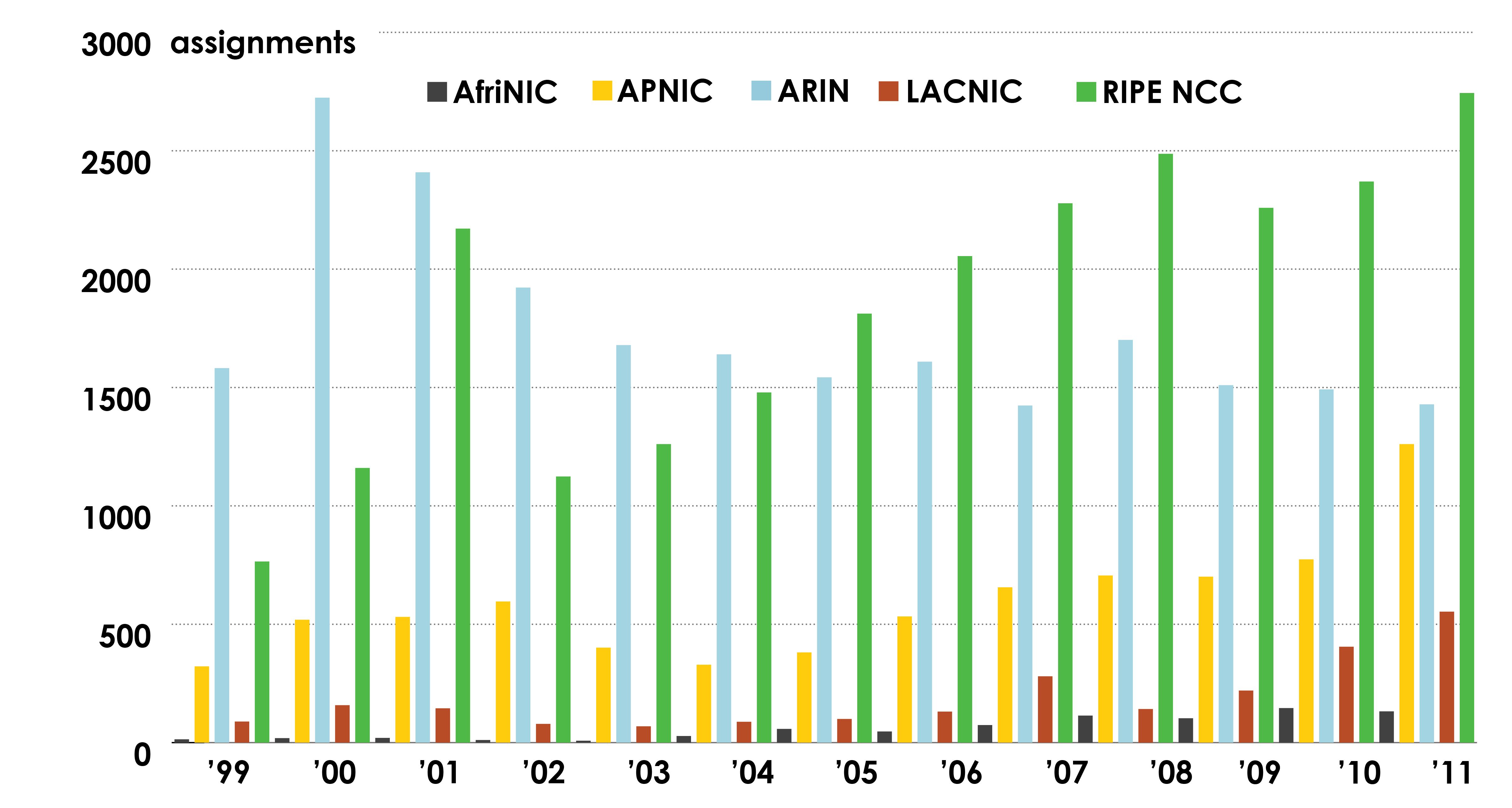 December 2011
Internet Number Resource Report
ASN ASSIGNMENTS (RIRs TO CUSTOMERS)How many total ASNs has each RIR assigned?(Jan 1999 – Dec 2011)
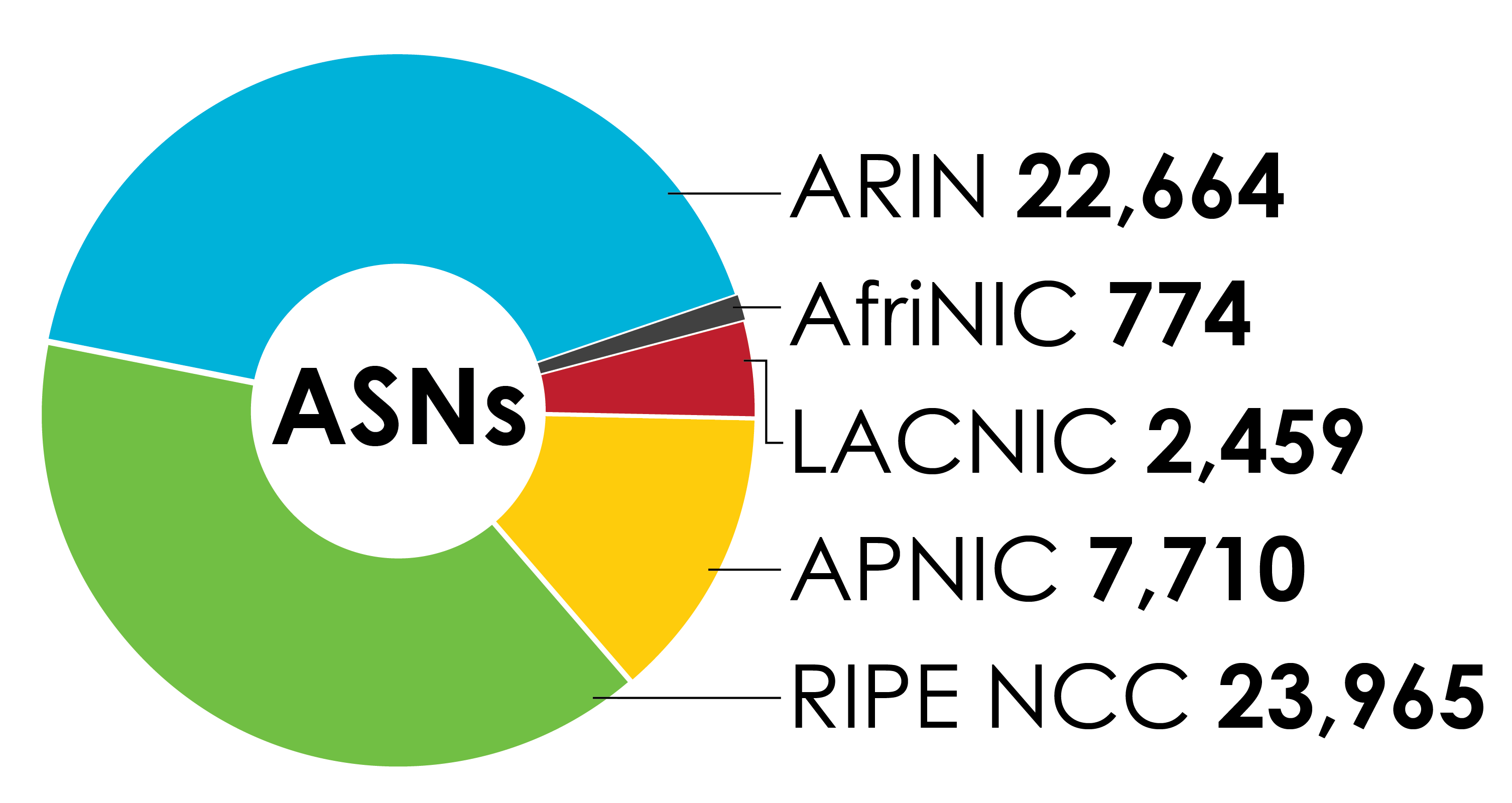 December 2011
Internet Number Resource Report
4-BYTE ASN ASSIGNMENTSHow many 4-byte ASNs has each RIR assigned by year?
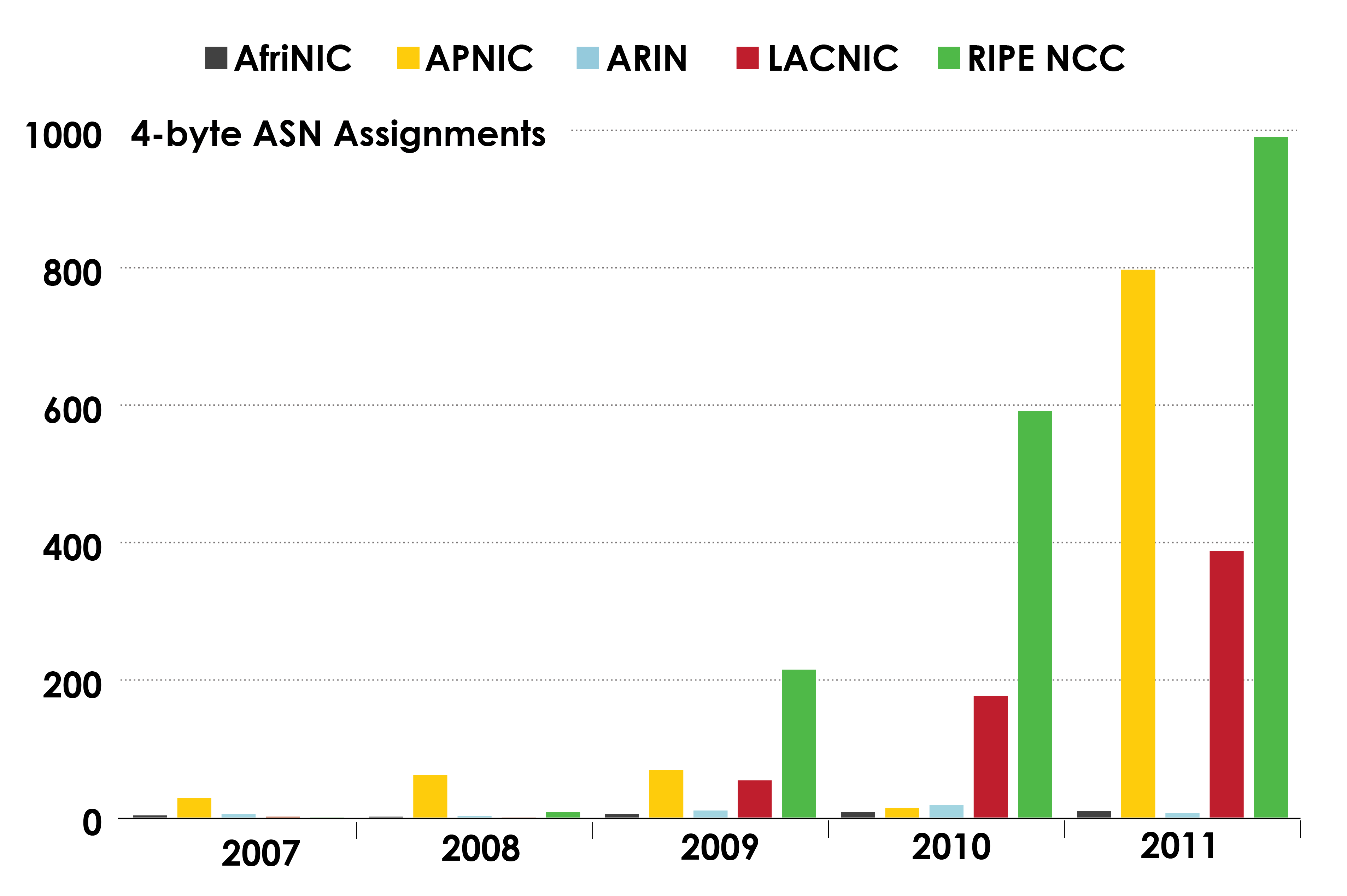 December 2011
Internet Number Resource Report
4-BYTE ASN ASSIGNMENTSHow many total 4-byte ASNs has each RIR assigned?(Jan 2007 – Dec 2011)
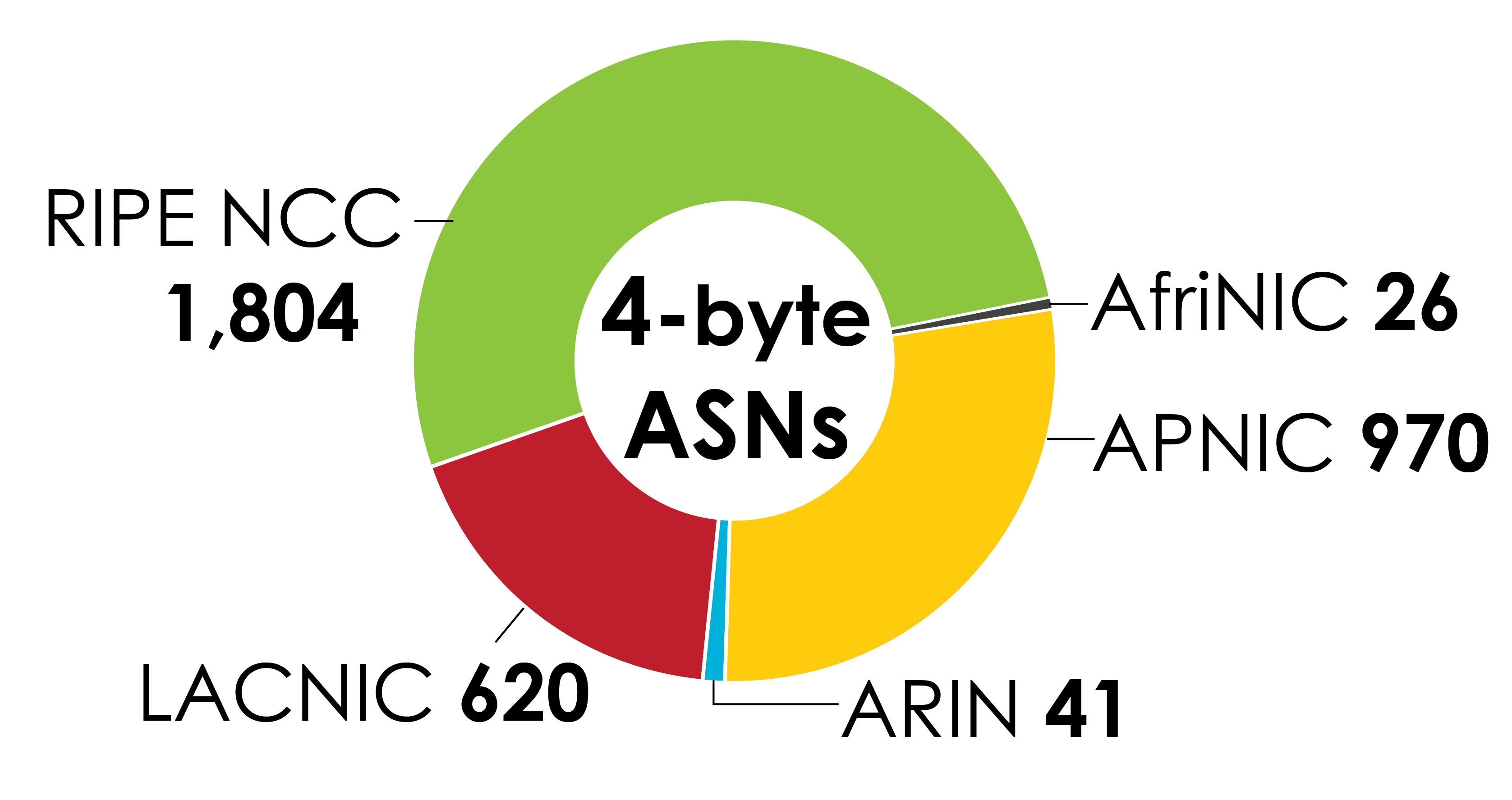 December 2011
Internet Number Resource Report
IPv6 ADDRESS SPACEHow much has been allocated to the RIRs?
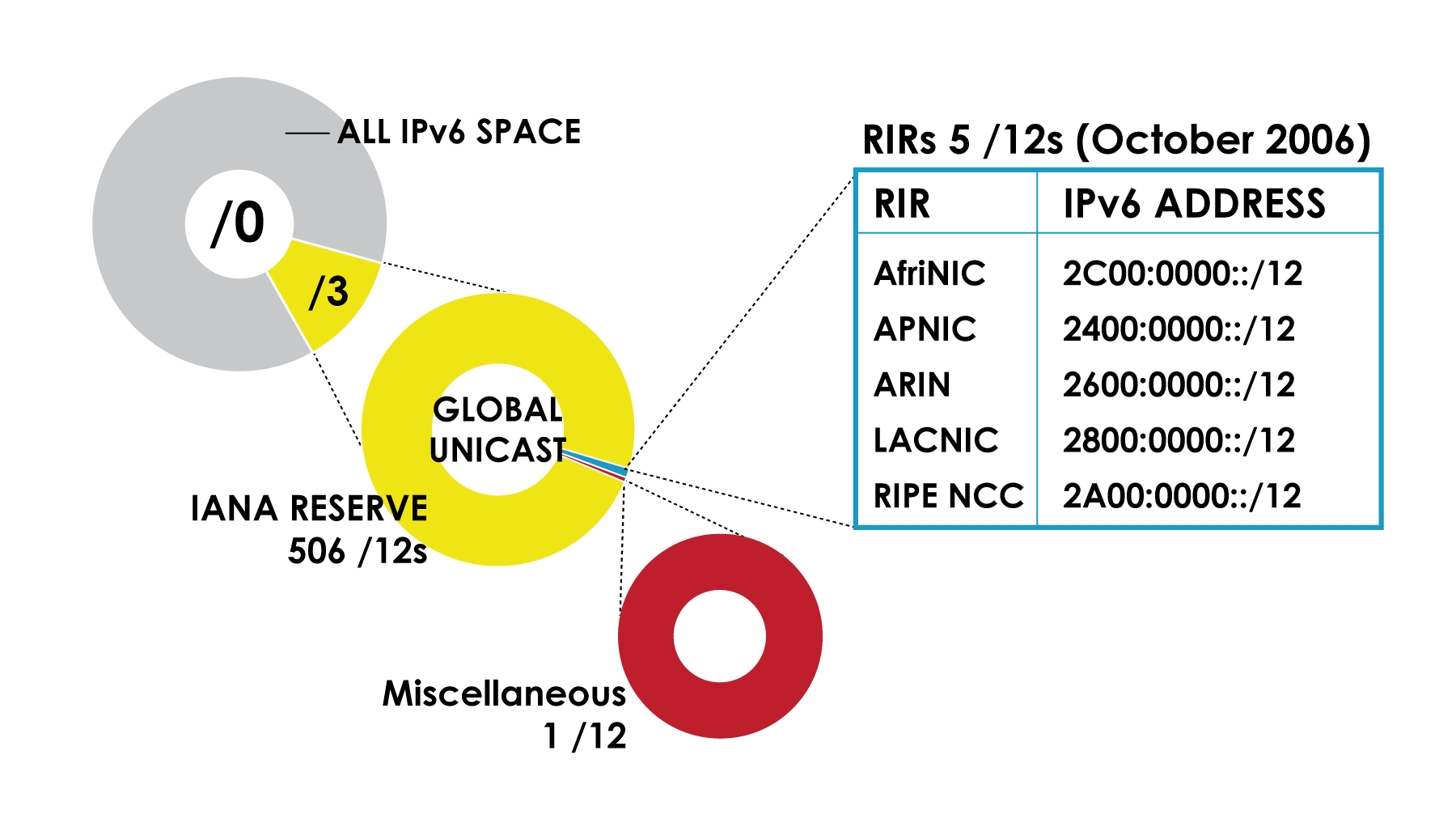 December 2011
Internet Number Resource Report
IPv6 Allocations RIRs to LIRs/ISPsHow many allocations have been made by each RIR by year?
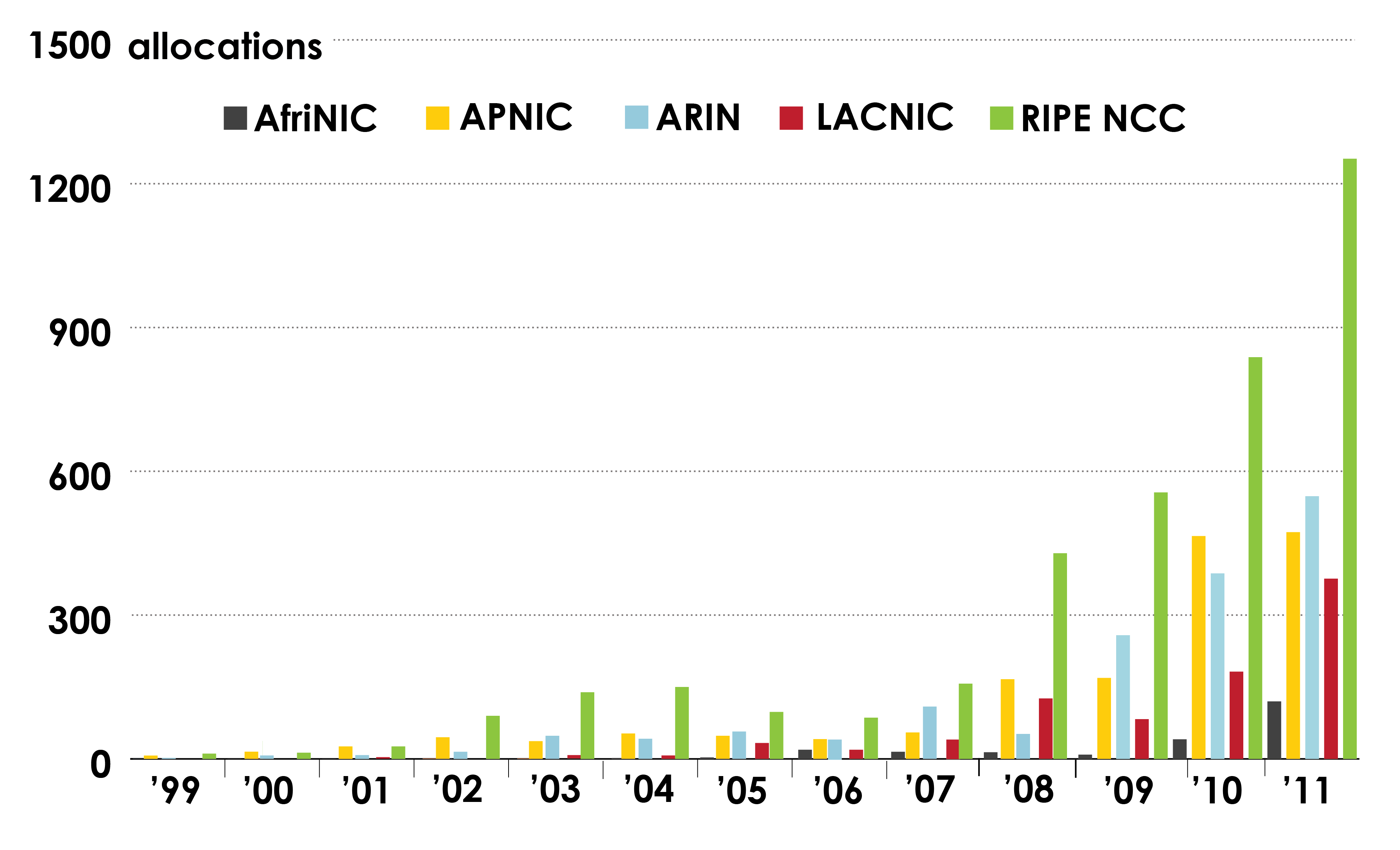 December 2011
Internet Number Resource Report
IPv6 ALLOCATIONS RIRs to LIRs/ISPs (Jan 1999 – Dec 2011)
How many total allocations have been made by each RIR?
In terms of /32s, how much total space has each RIR allocated?
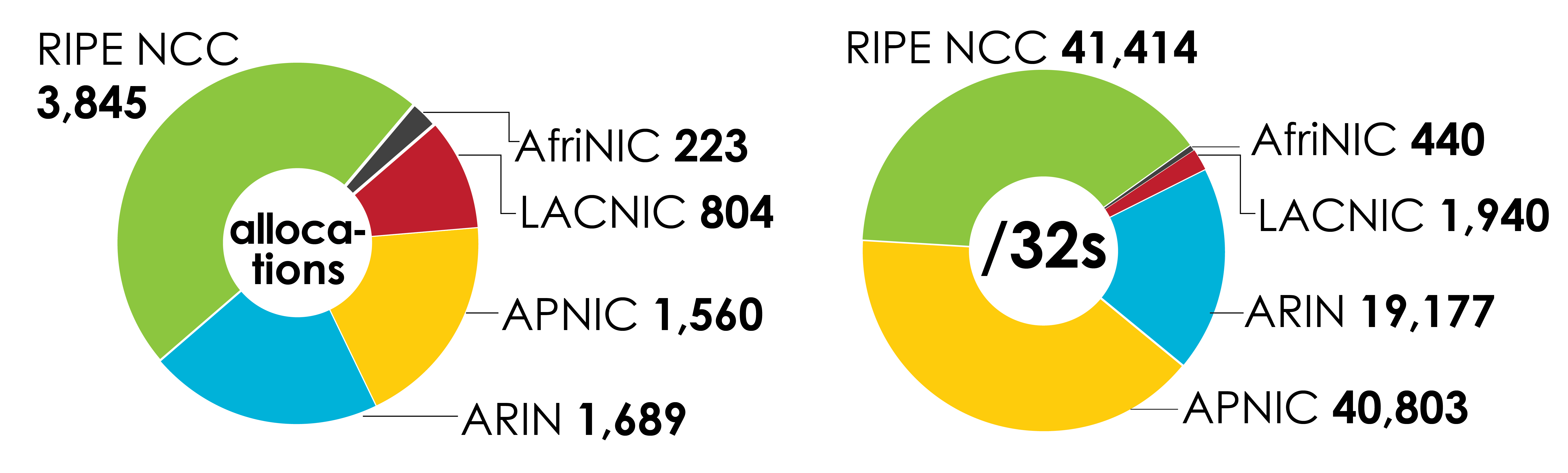 December 2011
Internet Number Resource Report
IPV6 ASSIGNMENTS RIRS TO END-USERS
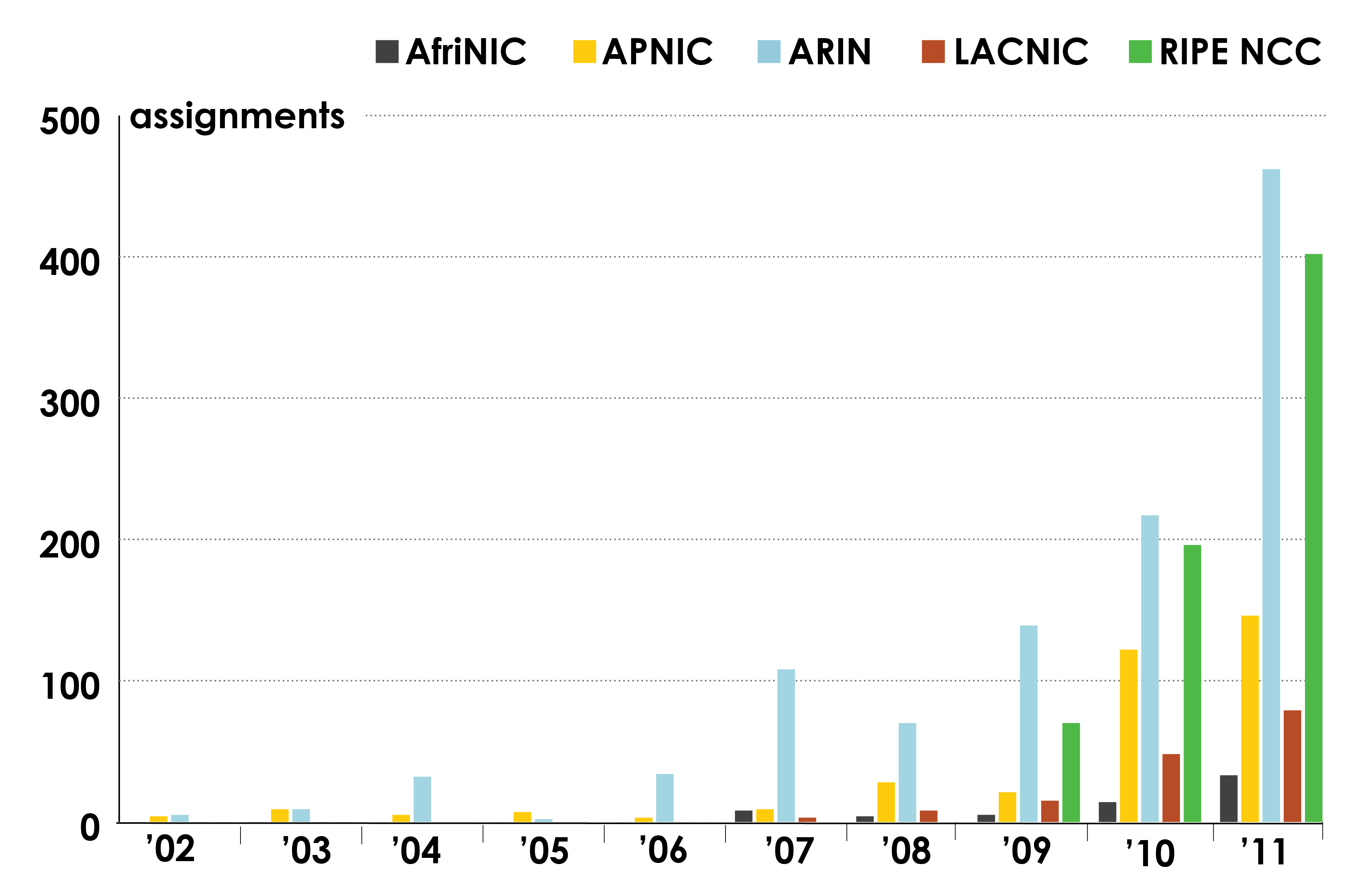 December 2011
Internet Number Resource Report
LINKS TO RIR STATISTICS
RIR Stats:www.nro.net/statistics

Raw Data/Historical RIR Allocations:www.aso.icann.org/stats
	www.iana.org/assignments/ipv4-address-space
    www.iana.org/assignments/as-numbers
    www.iana.org/assignments/ipv6-unicast-address-assignments
December 2011
Internet Number Resource Report
thank you